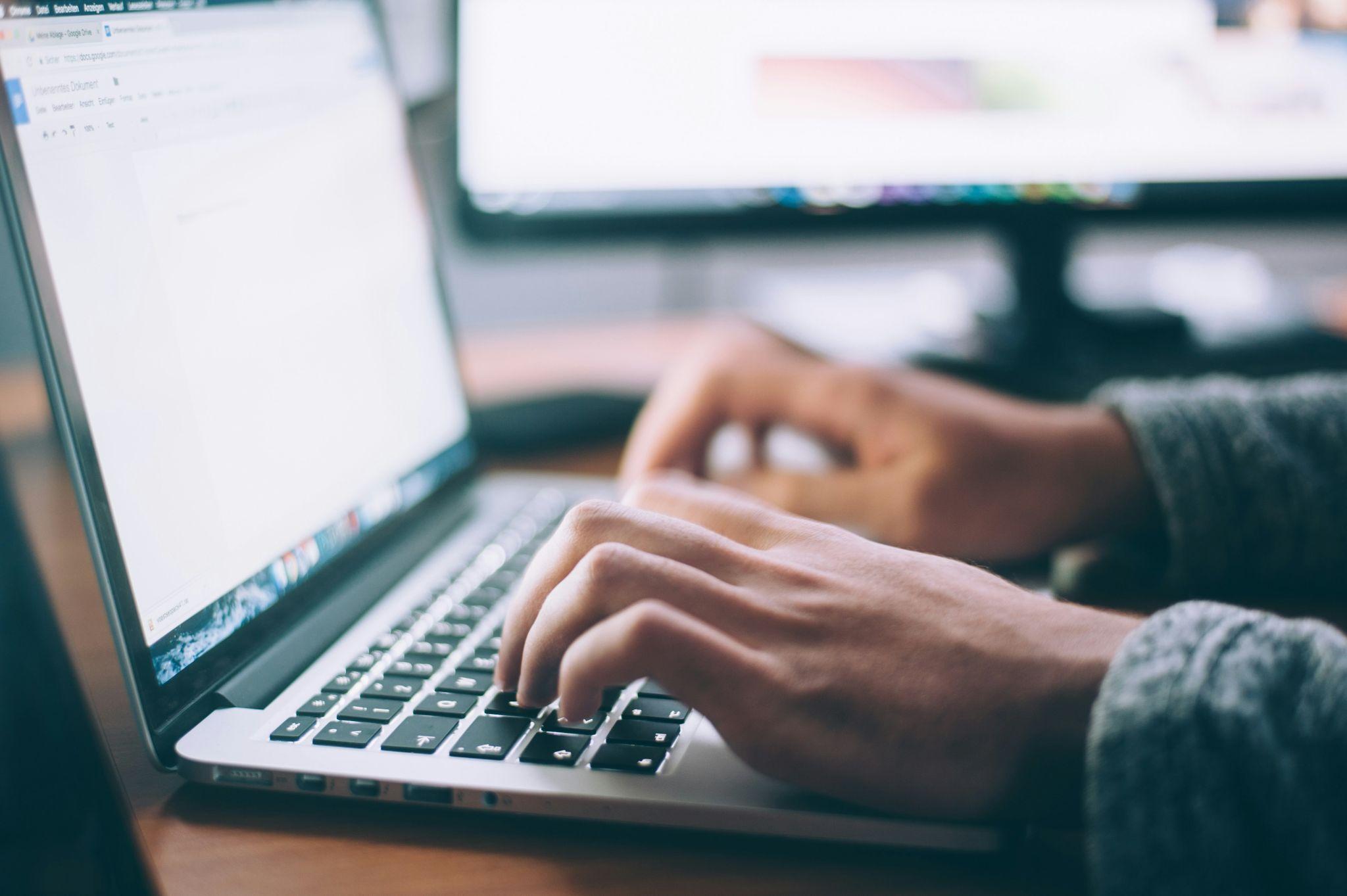 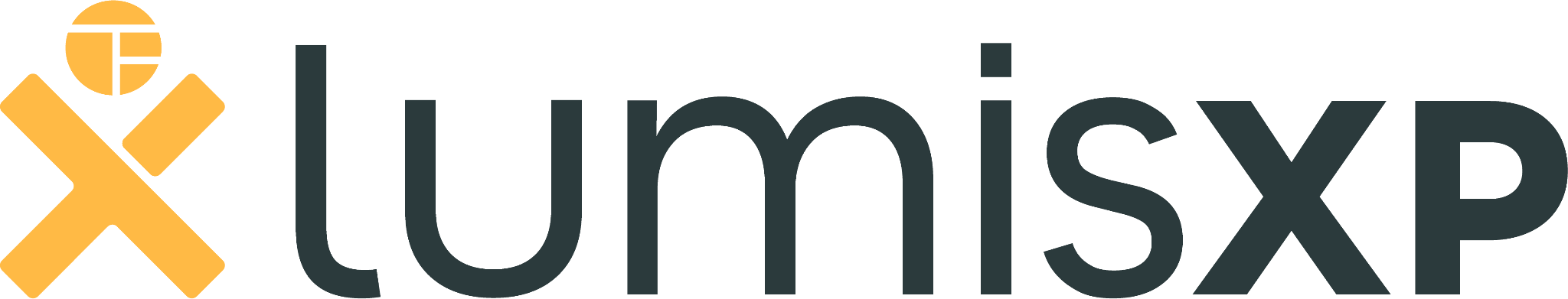 Arquivos de estilos
Arquivos de estilos
Responsável pela geração do HTML produzido por uma instância de interface
O HTML é produzido a partir de um XML
O XML, pode possuir informações como os dados dos conteúdos cadastrados na instancia de serviço relacionada a instância de interface
Suporte para as tecnologias: Javascript, Groovy, XSL e Thymeleaf
A linguagem Javascript, atualmente é o padrão para criação de estilos
Estilos em Javascript são executados através do interpretador Javascript Rhino
Editor de estilos
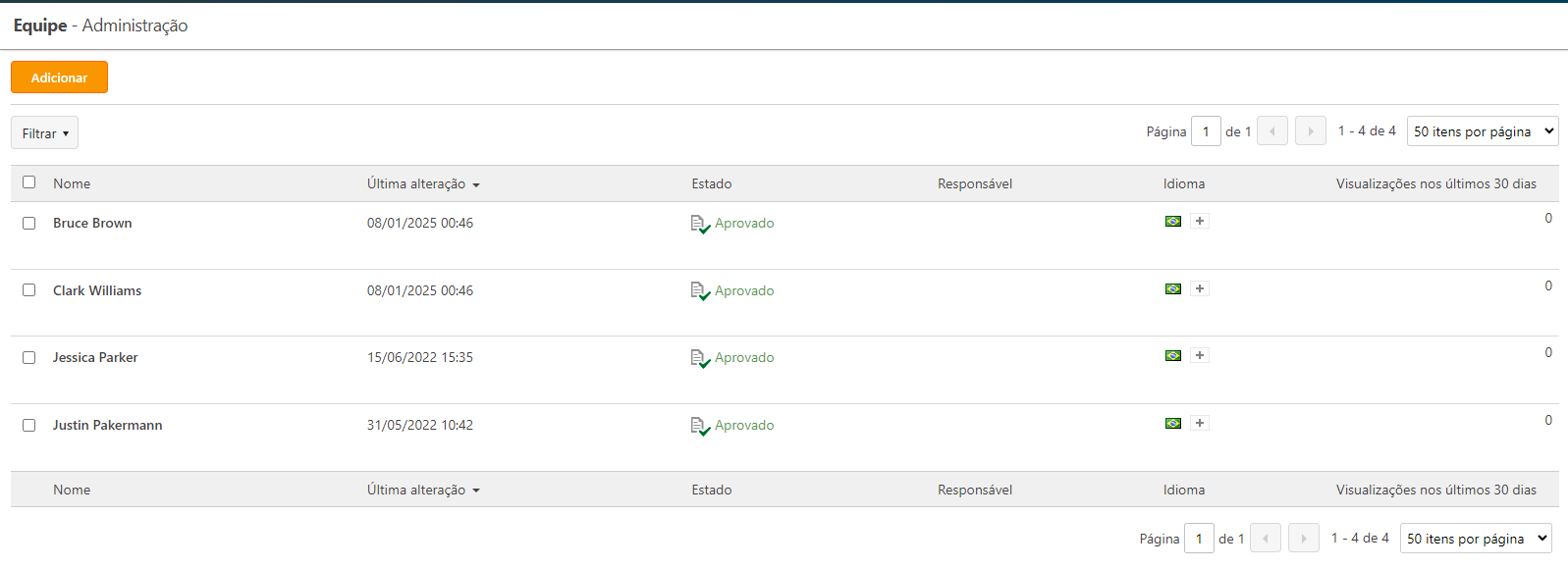 Editor de estilos
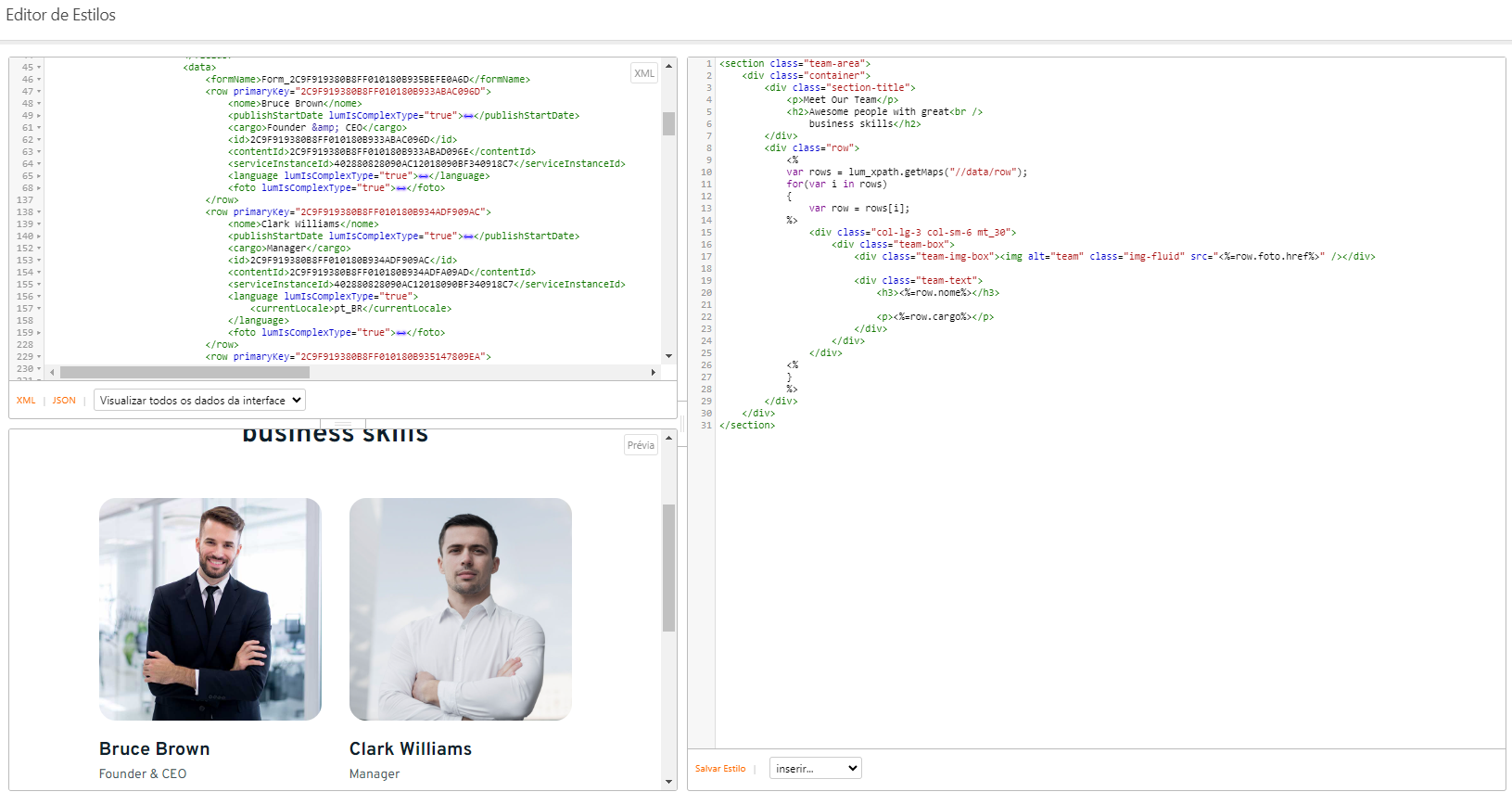 Geração do HTML
Arquivo de estilo
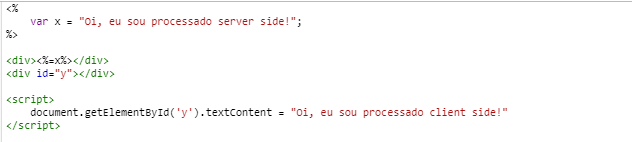 HTML gerado pela instância de interface
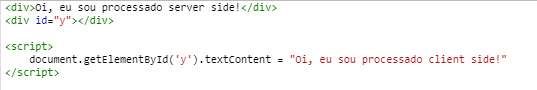